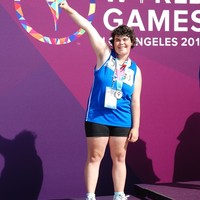 1
Philosophy of the Special Olympics in the Network of the Olympic Games
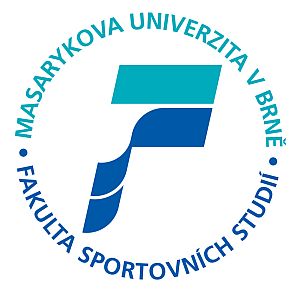 2
Olympic Games
World known  phenomenon
In CZ:  General population  
-  spectators,  TV  fans
- Incentive  of olympic parks,
- Commerce,
-  Etc, etc
3
Pierre de Coubertin
WHAT  IS   OLYMPICS  NETWORK      ???
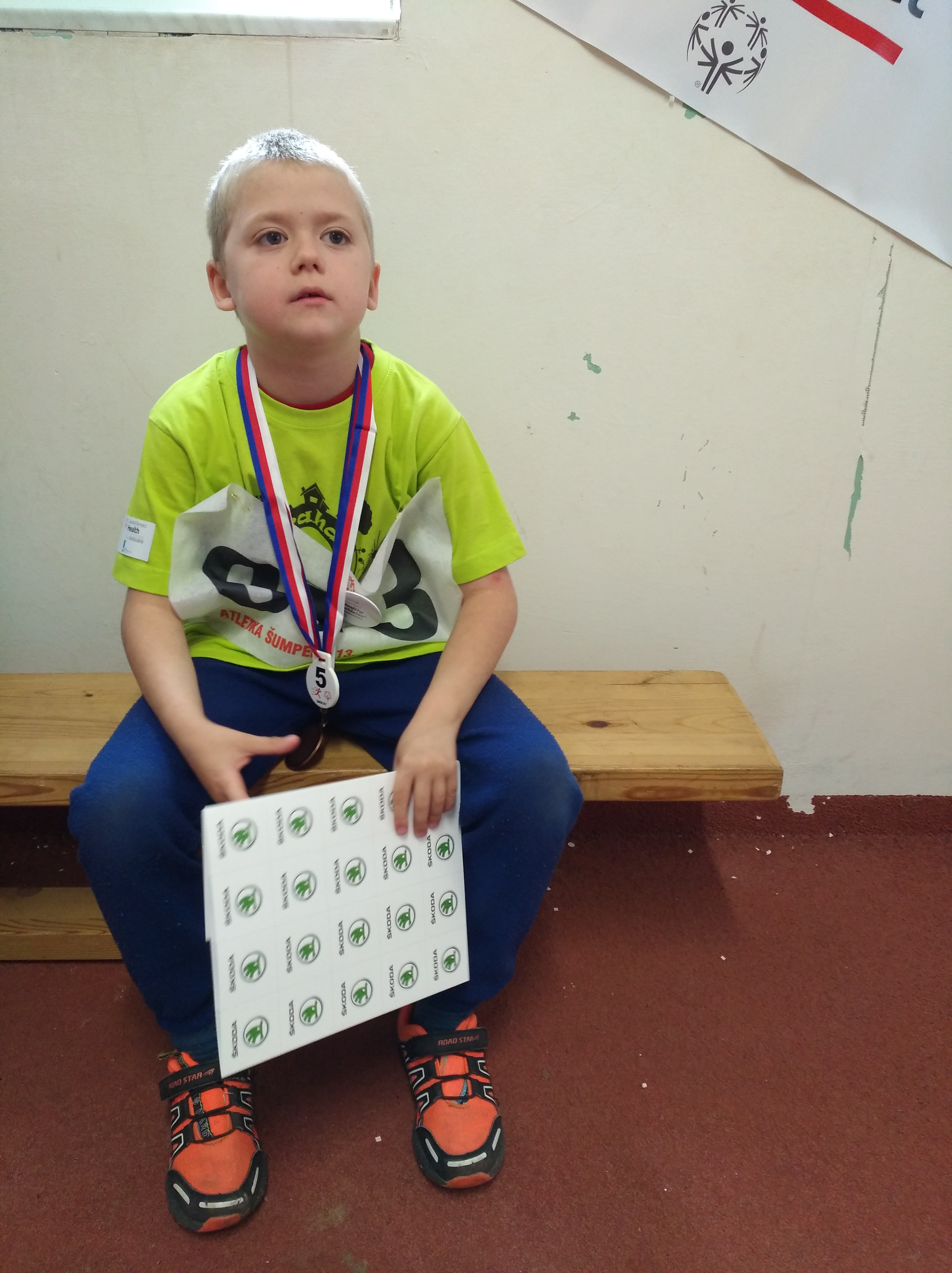 4
José Antonio Samaranch
Paralympics – PD – Sir Ludwig Guttmann
                     1960 // 1988
                   Deaflympics -  HD -  board 1924

                               Special Olympics  - MD/ID  -  1968
                                                                    1988
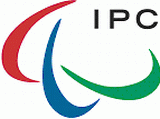 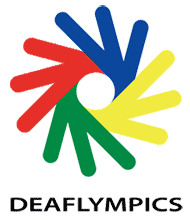 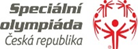 [Speaker Notes: ·]
Network - according time
6 /  Special Olympics
7 /  Special Olympics
General  principles
Participation on the basis of the minimum disability level rules;- Fair play behavior  and compliance with the Charter on Ethics in Sport;- The four-year cycle for summer and winter games;-  Logo and branding,  not identical to the OG ;- Ceremonies:  Olympic Torch, opening – closing – promises of the athlete's and referee‘s ;-  Awarding ceremonies  based on the principle either normality or relativity;- Accompanying cultural or educational programs.
8 /  Special Olympics
PARTICIPATION
The principle of the minimal  disability  level
- PD  - functional classification. The role of the classificators
- HD - minimum 55dcb loss on a "better“ ear 
- VD -  B1, B2, B3
- MD -  (Inas II & SO)   IQ lower than 75 p.
Long-term discussion
Ethical problem
9 /  Special Olympics
Principles: NORMATIVE  - relative
"normative" approach   : 
PARA -  BLIND  - DEAF  - Inas II
limits,
exclusion,
winners (3),
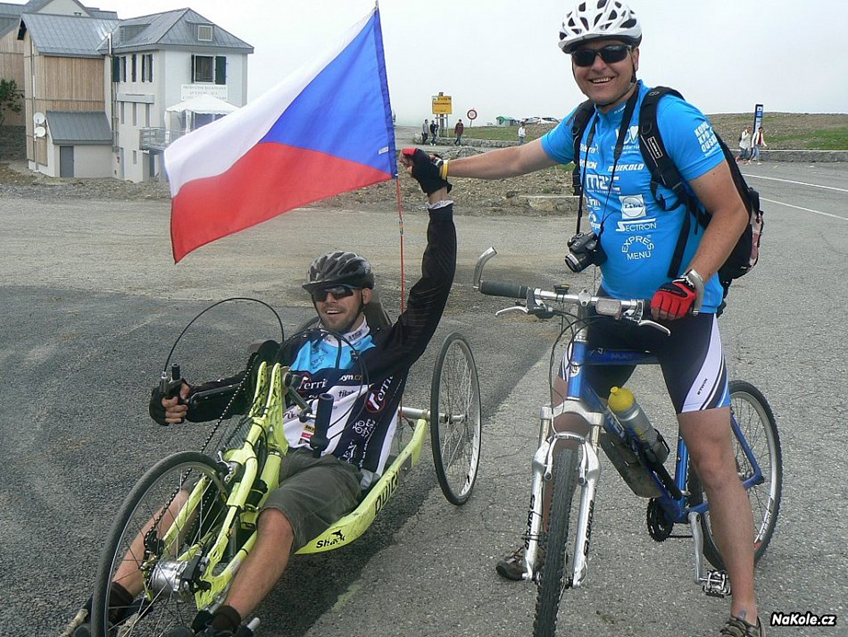 10 /  Special Olympics
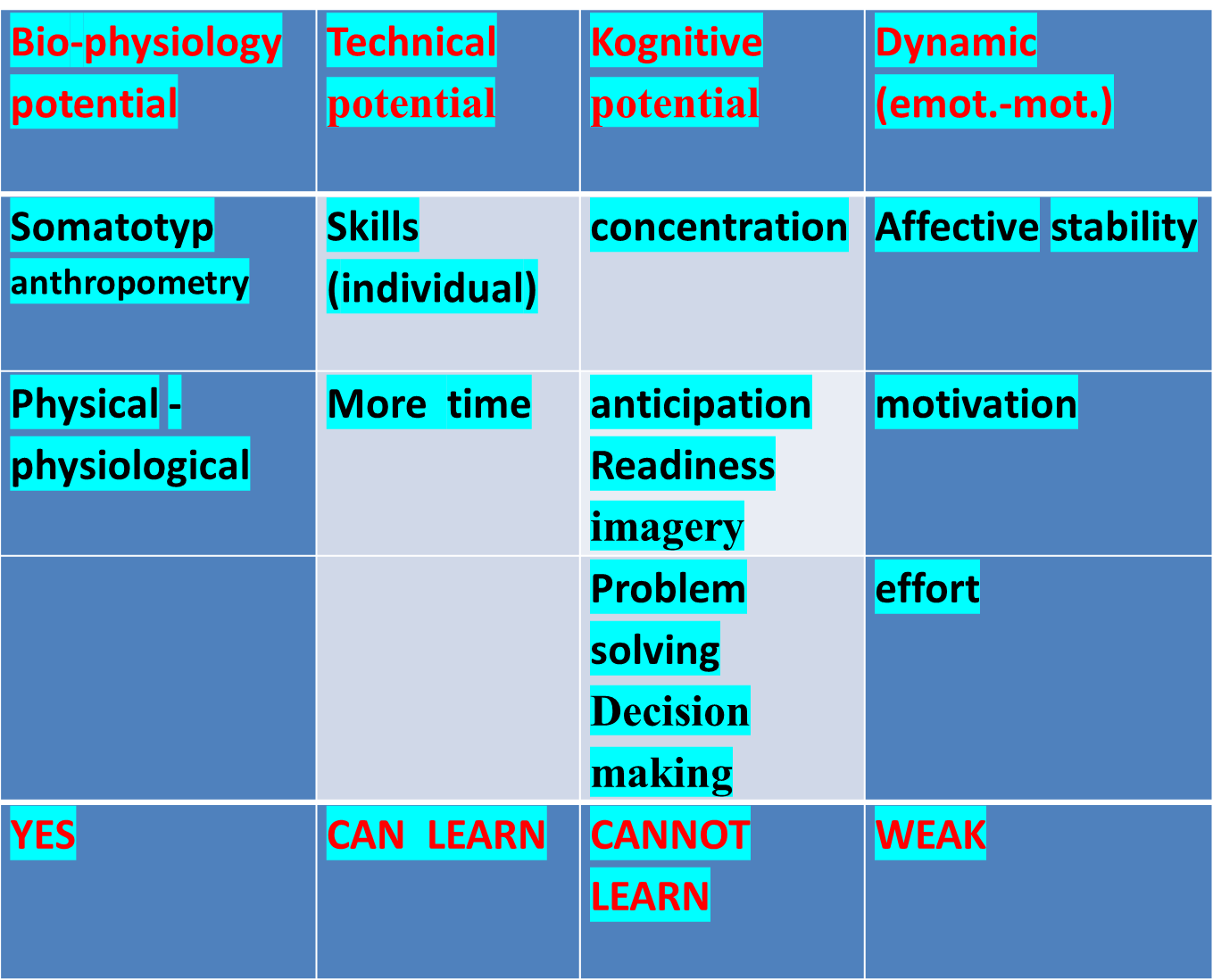 11 /  Special Olympics
SO Philosophy
1. SO – for all participants of different diagnosis, intensity or origin of mental disability
2. Olympic sport or modifications, „divisioning” related to abilities
3. Awarding ceremony for everybody in final 
4. Criteria for Athlete Advancement: previous competition and random draw
5. No fee, no material award
6. Athletes are not representatives of country but – SO national  program
7. Obligation of  SO:  development of official  complimentary programs
12 /  Special Olympics
Principles:  normative  -  RELATIVE
Special Olympics:  the formation of the final groups based on the results from the qualification, which is one day or two  before the final. There is no normative exclusion here, but everyone goes into the final with respect to gender, age and achievement (divisioning).
Discussion: MER                              principle of maximum effort rule
13 /  Special Olympics
Olympic sports
Olympis sports – international rules
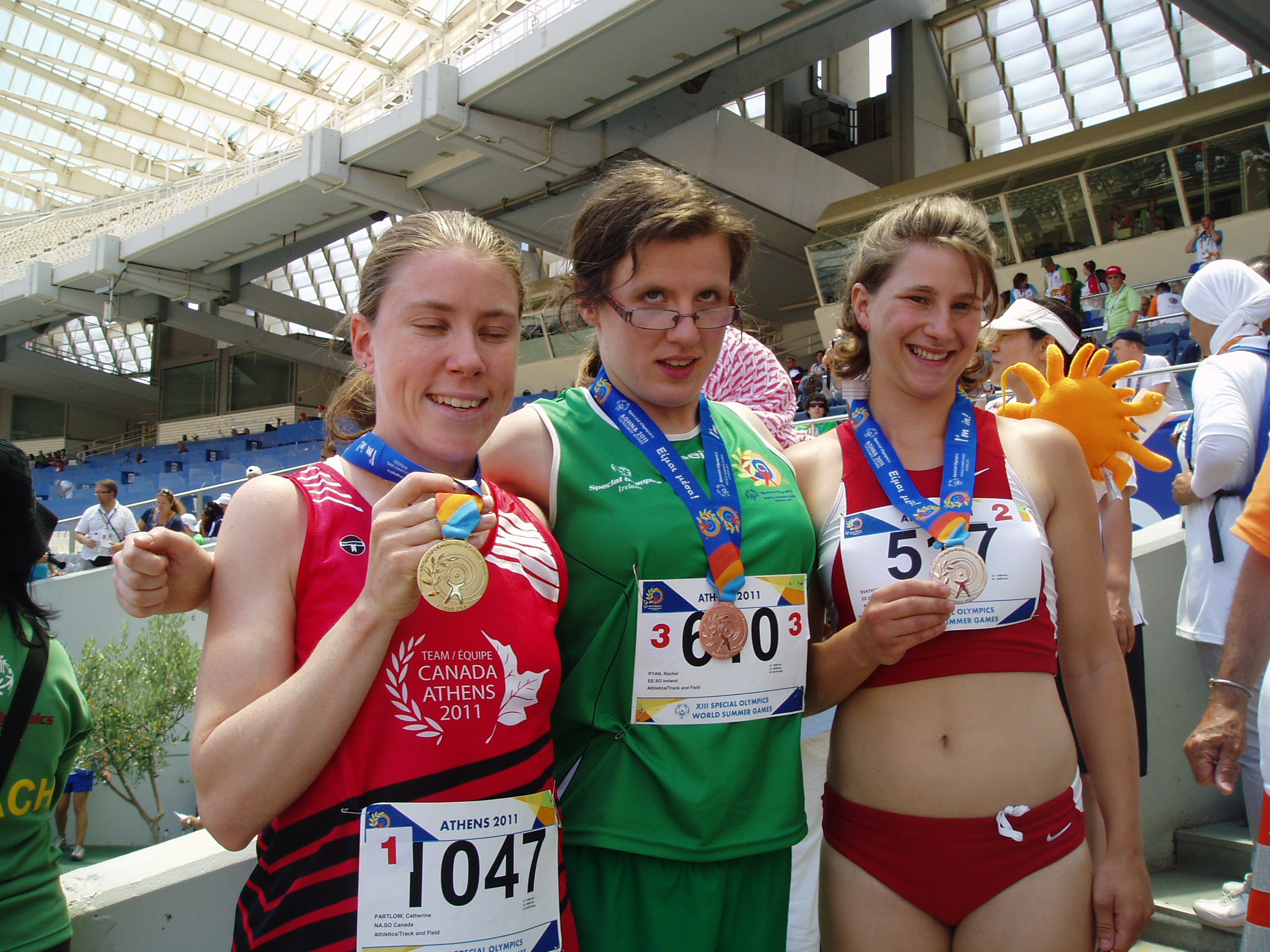 14 /  Special Olympics
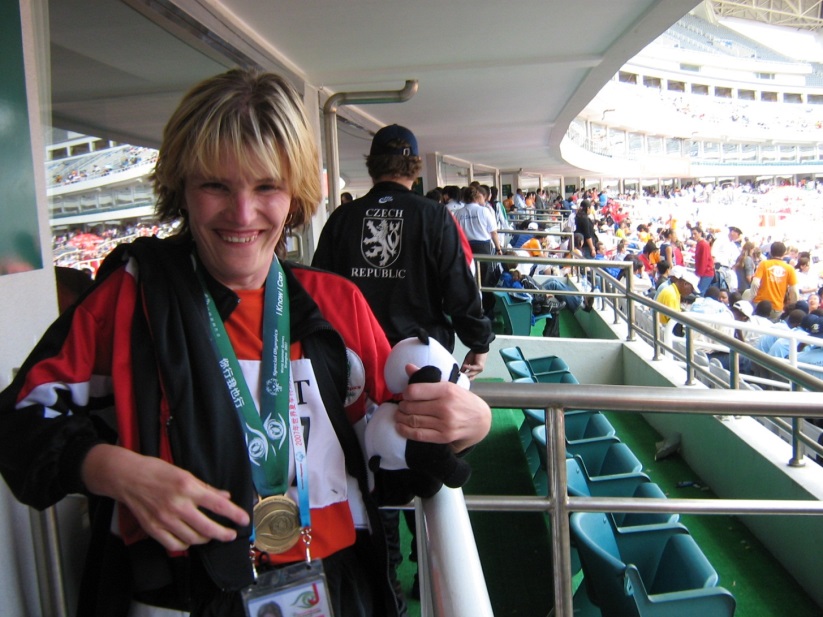 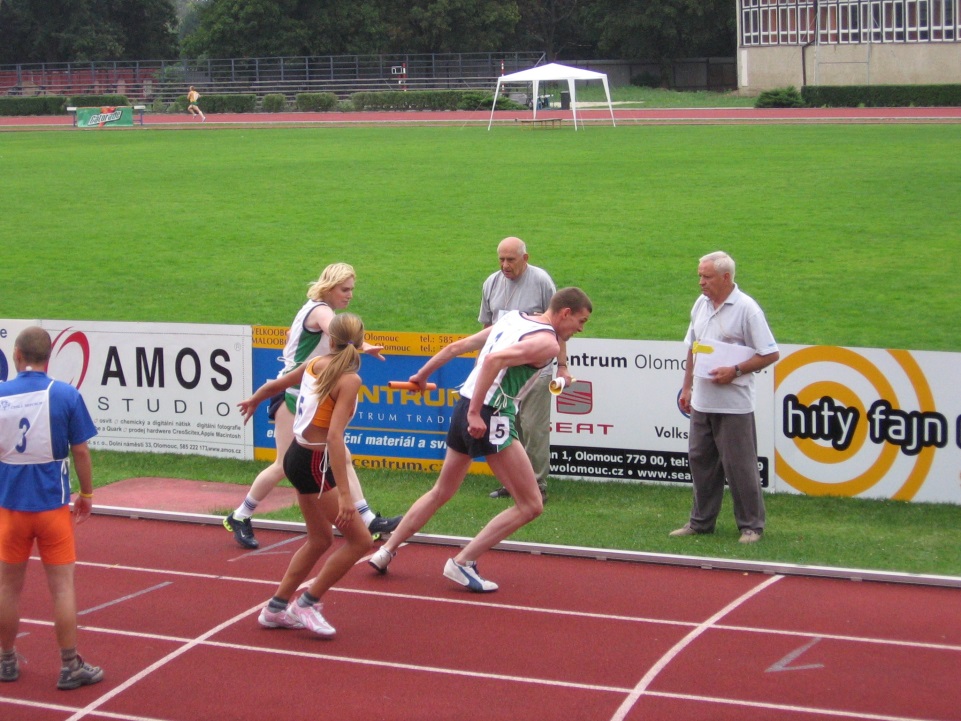 15 /  Special Olympics
Olympics - modification
Olympic sport – events (50m walk, mini-javelin, softball throw,  floorhockey, etc)
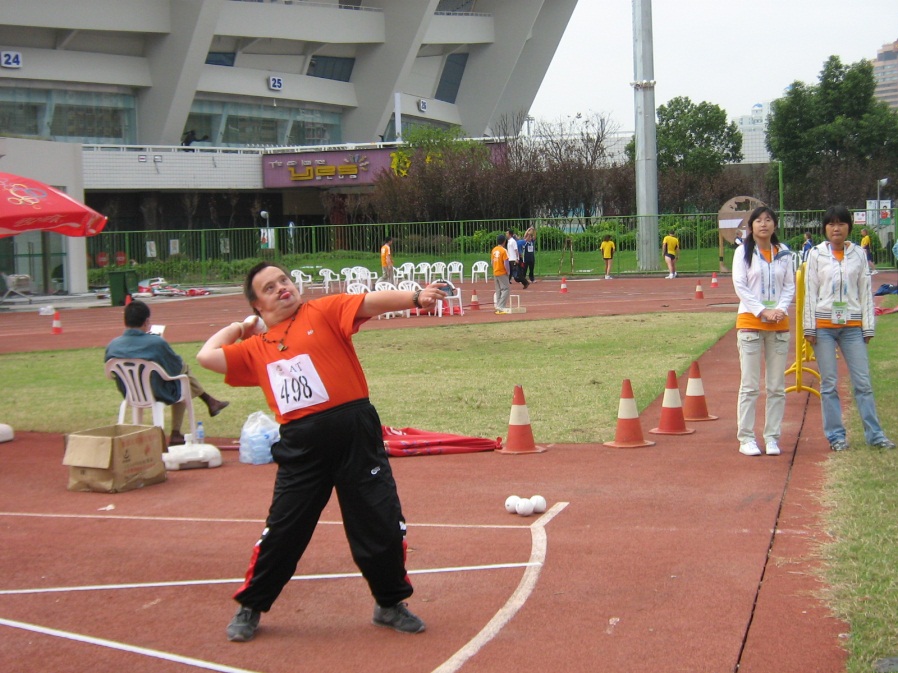 16 /  Special Olympis
MODIFICATIONS 2
Adapted sports // events  - based on simply motor tests, 2 tasks maximum
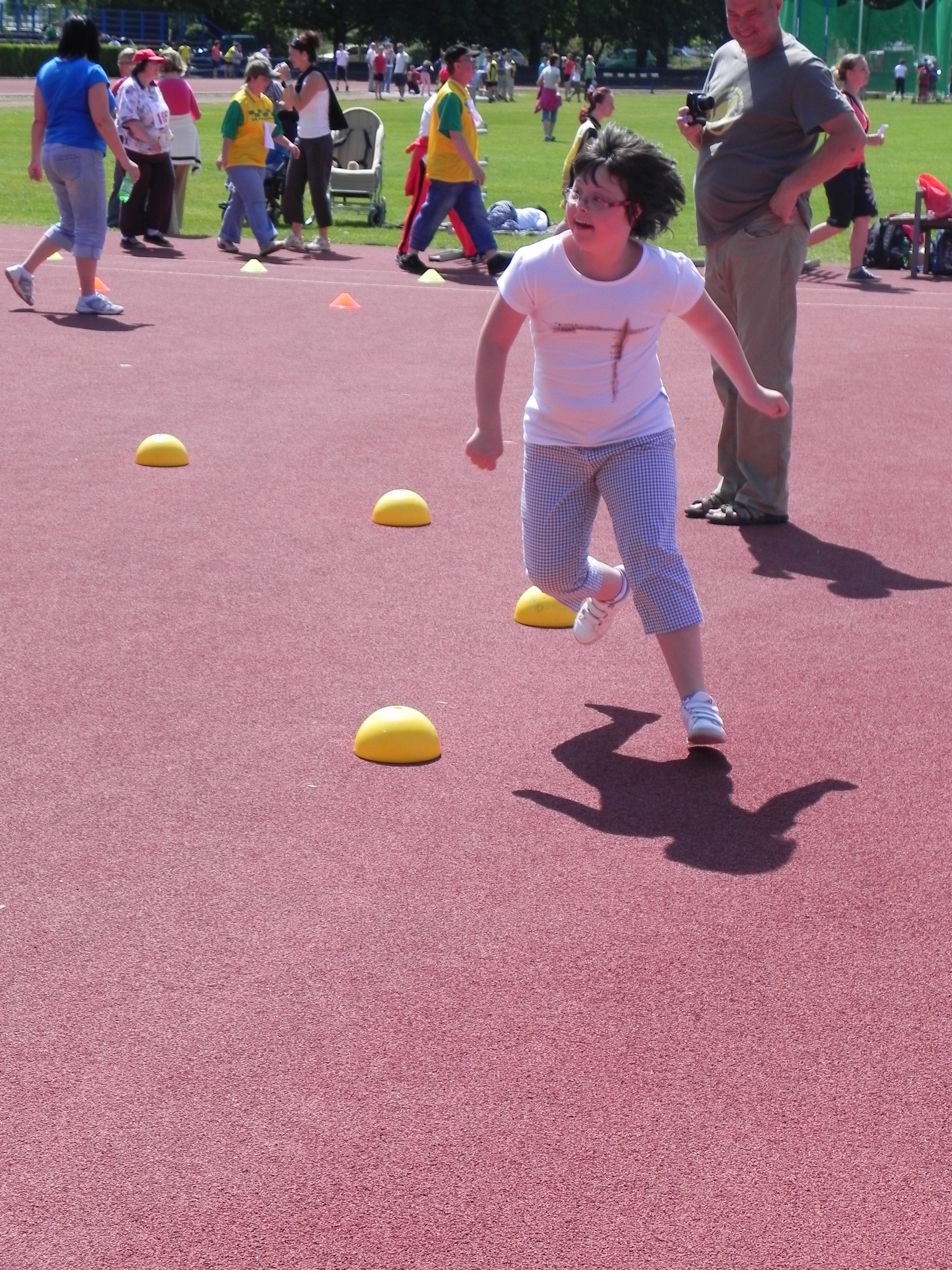 17 /  Special Olympics
Unified sports
Athletes – partners

video
18 /  Special Olympics
Restrictions
relating to competitions
No fees for participation
No connections with tobacco & alcohol producers
No smoking & drinking during competitions
No national flags
No commercial messages
50 years anniversary in 2018
CZ  SO  based on volunteering
-  9 summer – 4 winter sport (adapted – team)
-  Coaches – volunteers education
-  Connection with universities (6 in official agreement)
- Healthy Athlete programs 
– Healthy Community
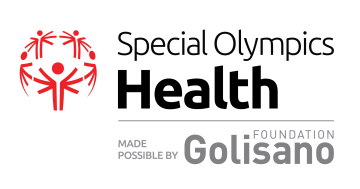 20 /  Special Olympics
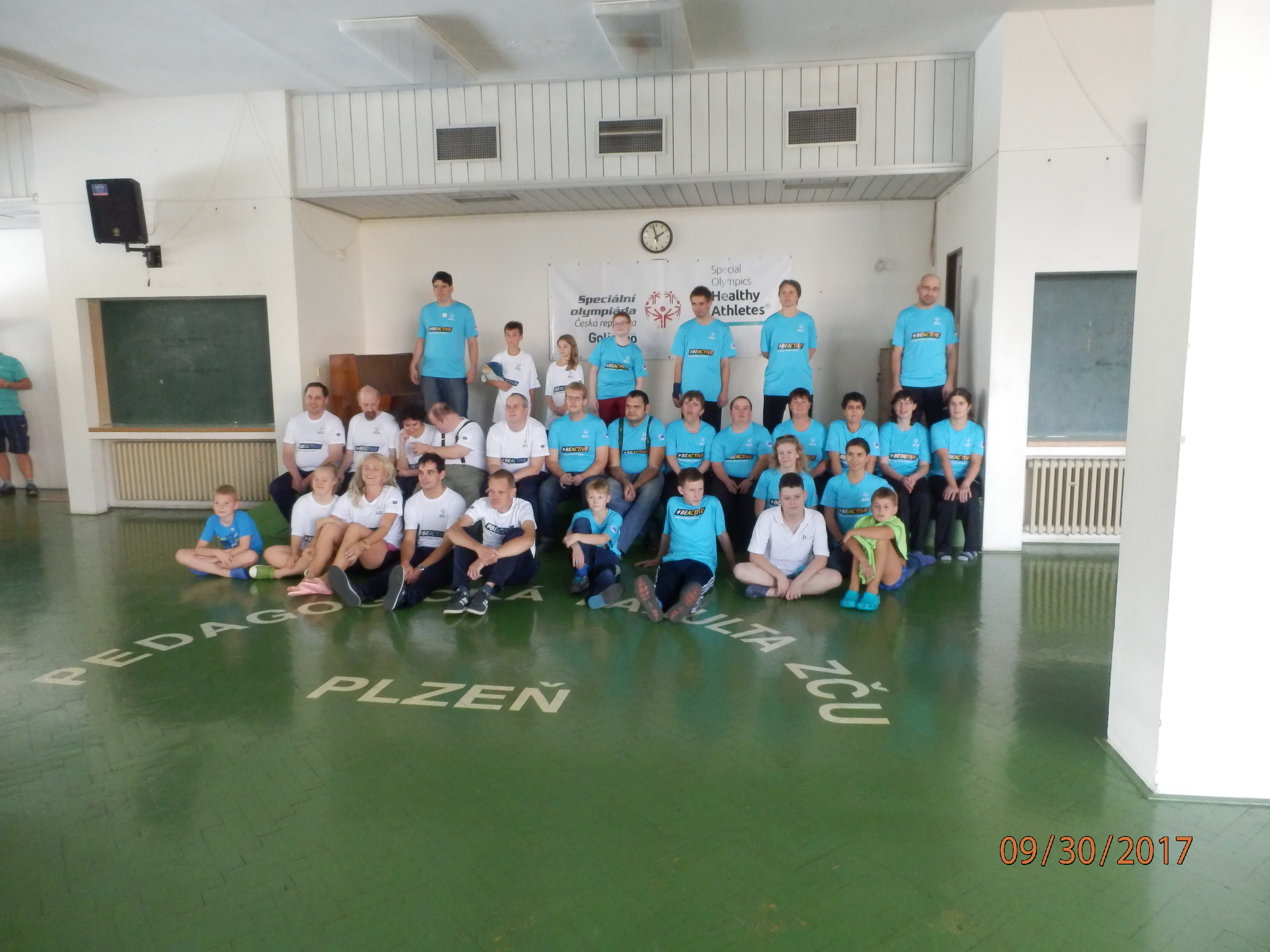 21
Thank you !2003 Dublin -  video
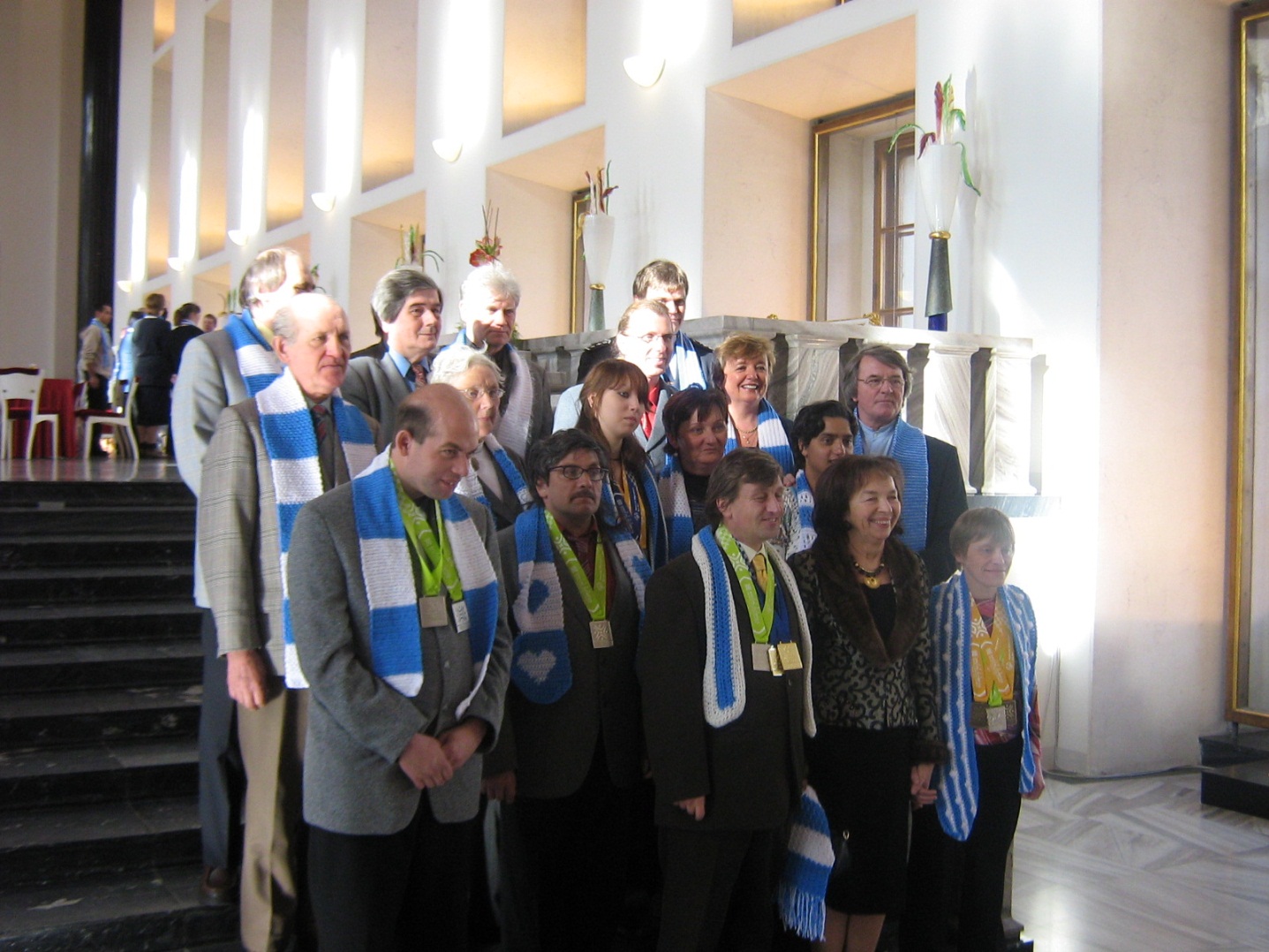 22